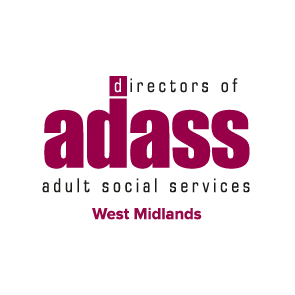 ﻿Improving the Offer for Carers
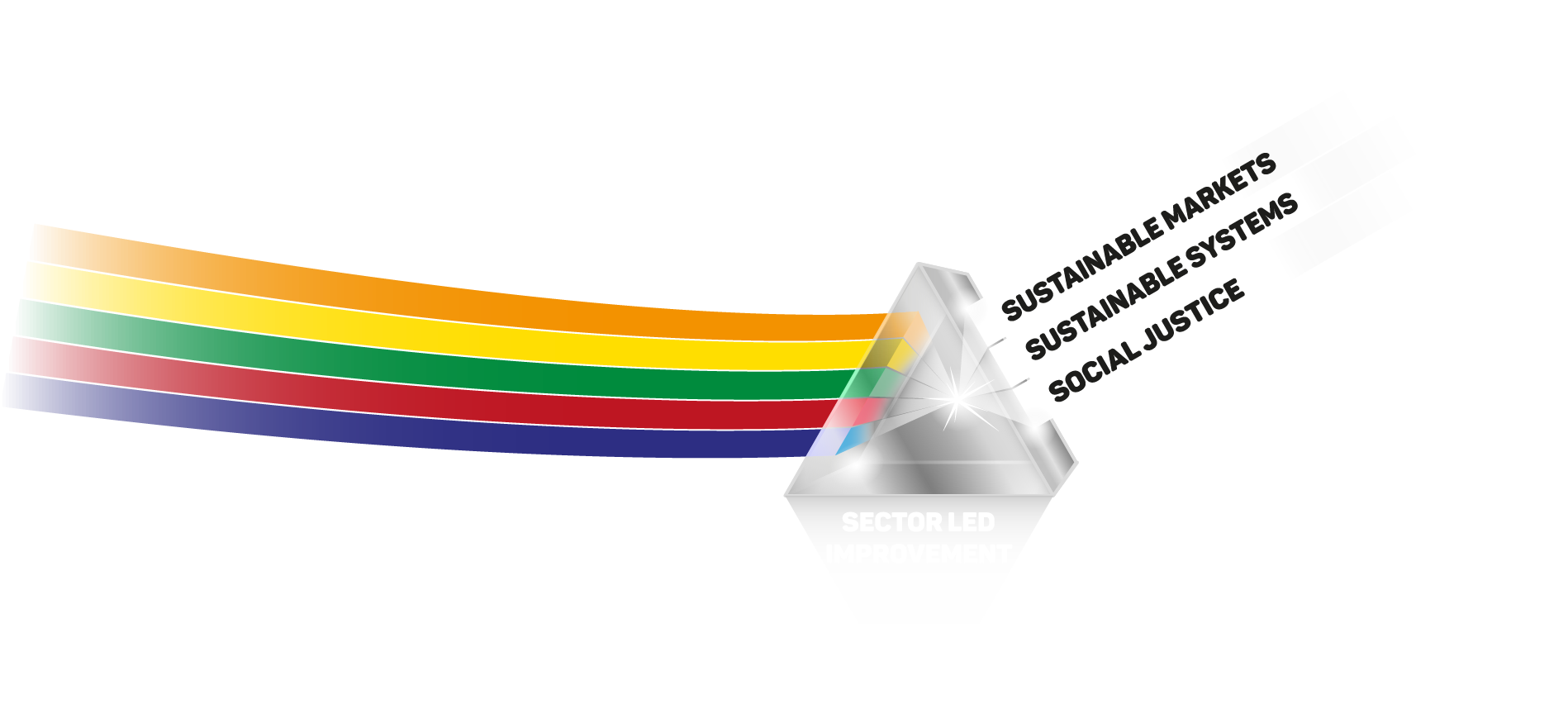 Sector led improvement work on carers in the West Midlands
5th March 2020
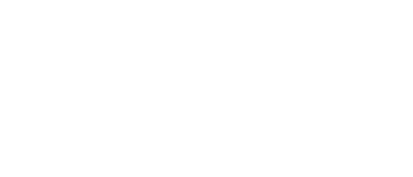 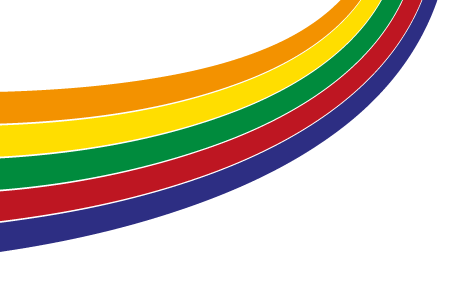 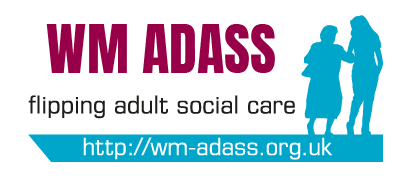 West Midlands Carers Leads Network
Long-established network, with all 14 Councils represented
Largely self-directed work programme, led by the region’s Carers Leads and driven by common priorities / issues
Aligned to ADASS policy work - with a line into regional branch and national policy network
Strong emphasis on collaboration and shared learning
IT-enabled network – virtual meetings, social networking apps etc.
Enthusiastically embraced the Self-Assessment exercise and the evidence it has provided for the Network’s future priorities
ADASS branch provided resources for analysis of the SA responses
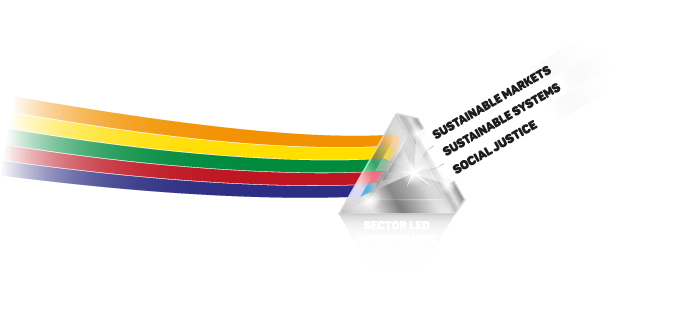 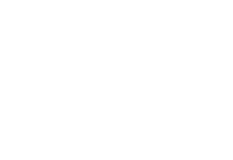 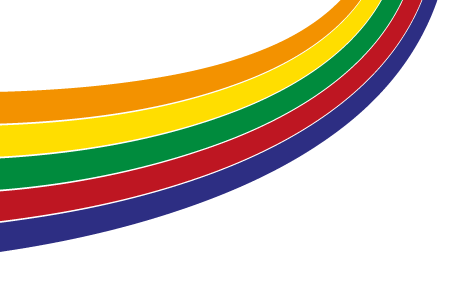 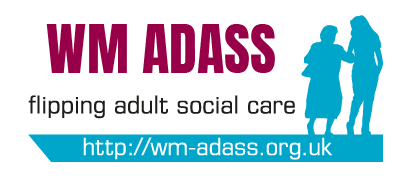 ADASS CPN Self AssessmentSuccesses & Challenges
Challenges
Integrated ways of working
Budget Pressures
Rising Demand for Carer Assessments / Support
Successes
Strength-based assessments
Information & Signposting
Integrated Carers Hubs
Partnership Working
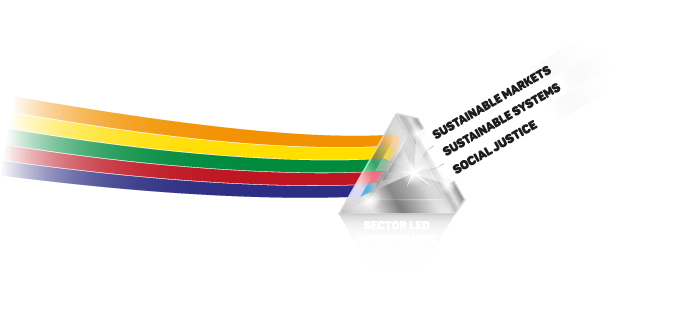 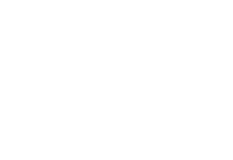 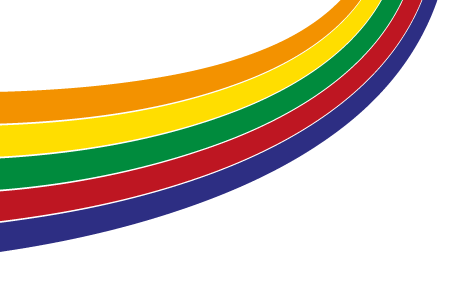 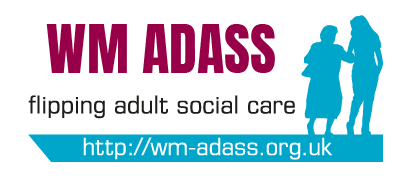 ADASS CPN Self AssessmentData Sources & Usage
Key Points
“Traditional” data sources are well used
NHS data less well adopted
Household Survey considered out of date
Other LA data not universally used
Less granular information held about individual carers
Some difficulty reported in extracting relevant information from data sources
Full commitment to using wider range of data
Desire to explore additional datasets
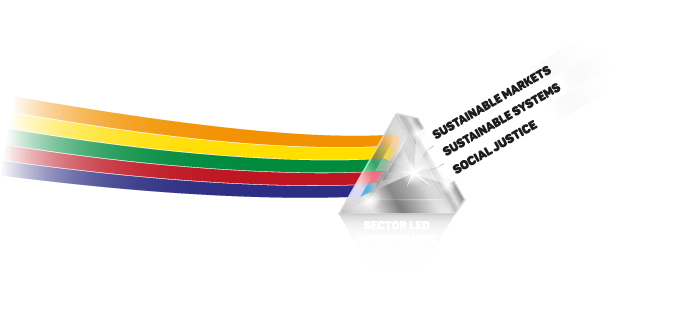 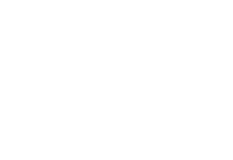 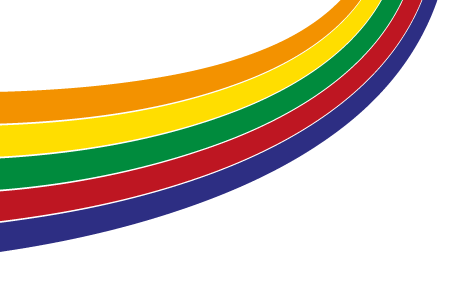 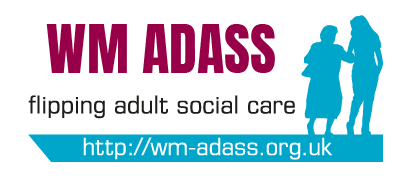 ADASS CPN Self AssessmentAnalysis of West Midlands responses
General Responsibilities & Universal Services
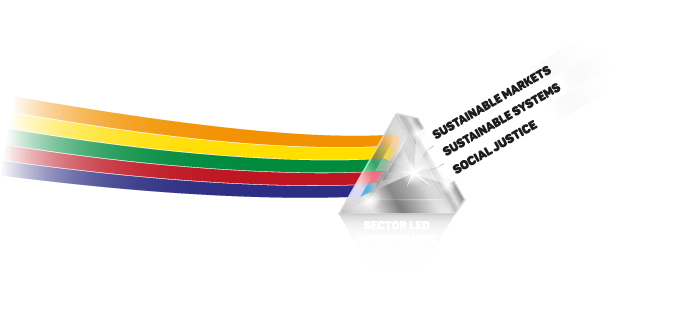 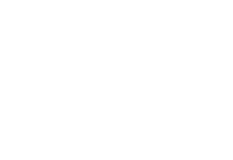 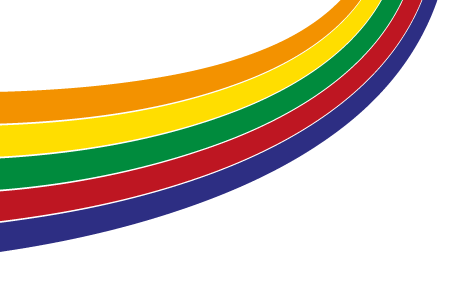 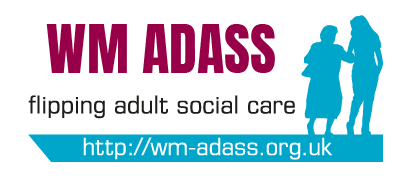 ADASS CPN Self AssessmentAnalysis of West Midlands responses
First Contact, Identifying Needs and Assessment
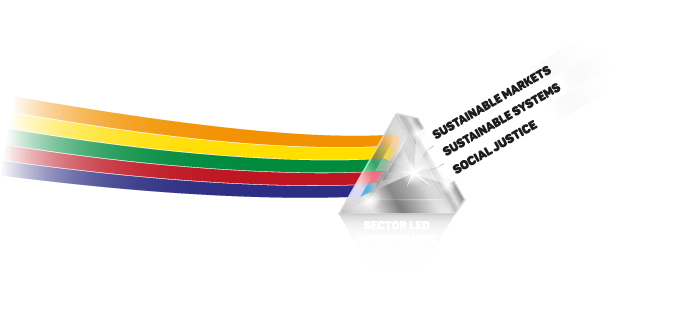 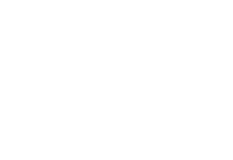 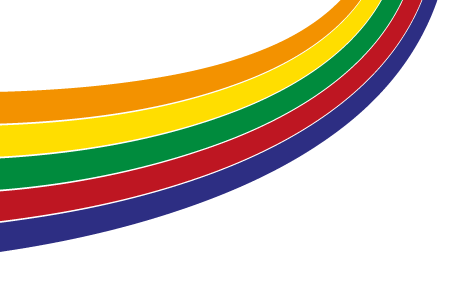 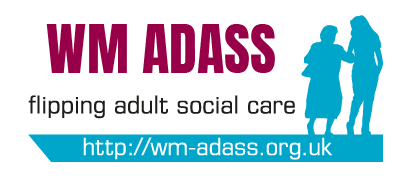 ADASS CPN Self AssessmentAnalysis of West Midlands responses
Person-centred care & support planning
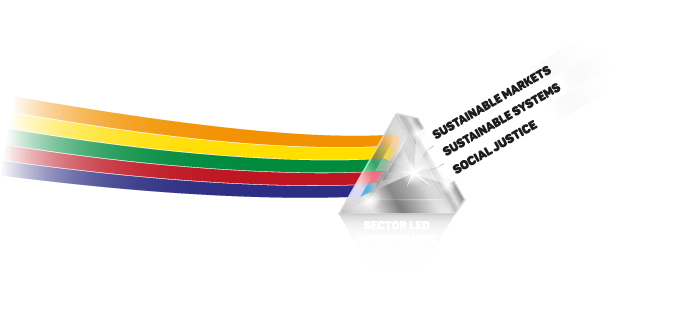 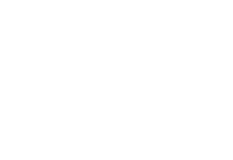 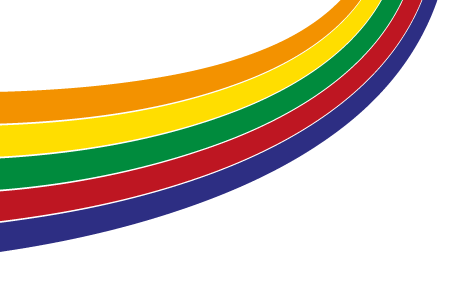 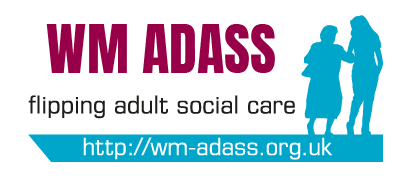 ADASS CPN Self AssessmentAnalysis of West Midlands responses
Integration & partnership working
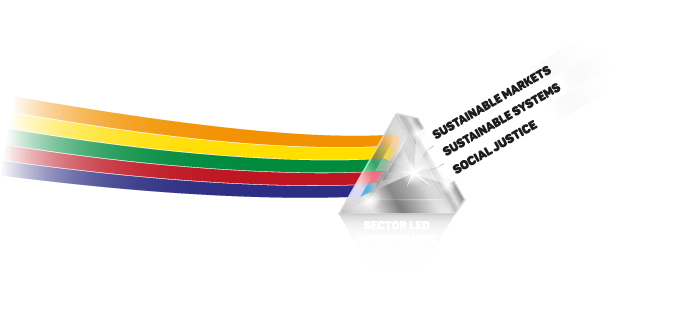 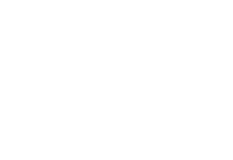 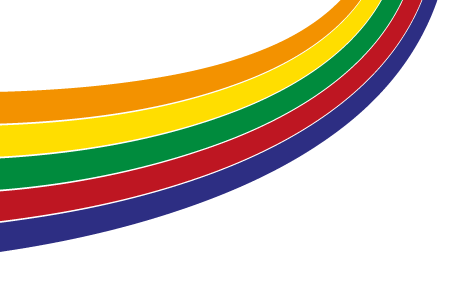 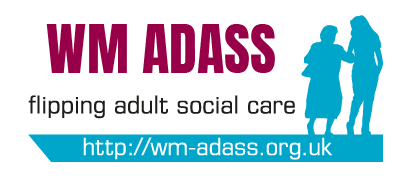 ADASS CPN Self AssessmentImprovement priorities for the West Midlands
WM ADASS Influence
Sustainable Markets, Sustainable Systems, Social Justice
Carers Balanced Scorecard
Focus on wider benefits (societal, environmental, economic)
Case for Investment
National, regional and local policy
Work with system partners across the region
WM Carers Network Work Programme
Working carers
Pooled budgets
Carer Passports
Online & self assessment tools
Carers as expert partners
Working across organisations
Support for young carers & those in transition
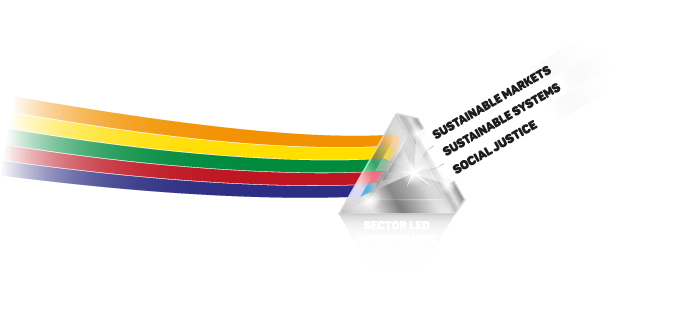 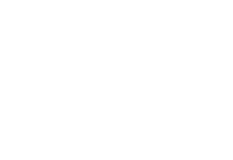 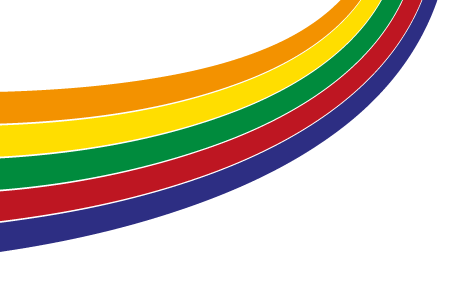 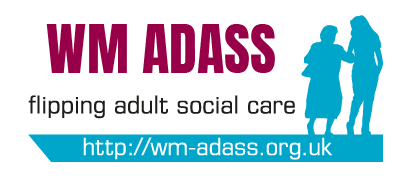 West Midlands Carers Event
WM-ADASS: Carer Regional Leads Conference:  
Friday 20th March 2020, ETC Venues, Birmingham (9.30AM – 3PM)
Showcase carer developments across the West Midlands region
Present the national voice of carers (Key Note Speakers – Emily Holzhausen and Madeline Starr, Carers UK)
Hear from current and former Carers with lived experiences.
Discuss the Balanced Scorecard results:  what are our opportunities and challenges (Paul Johnston, WM-ADASS Associate)
Promote local delivery
An opportunity to network with regional colleagues

Contributions from Carers, Statutory Providers and Voluntary Groups

Promotional opportunities available
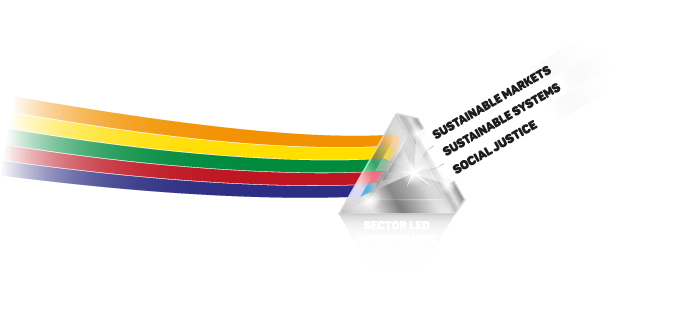 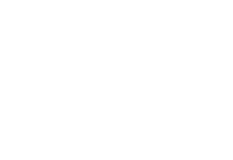 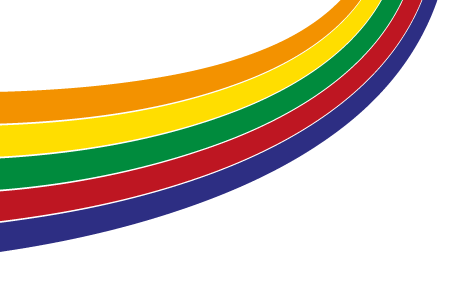 Thank You
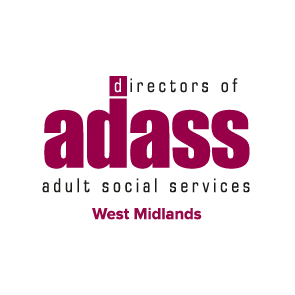 ﻿﻿﻿﻿﻿﻿﻿﻿﻿﻿﻿Follow on twitter @WMADASS

Look at our website http://wm-adass.org.uk/

Email us at info@wm-adass.org.uk
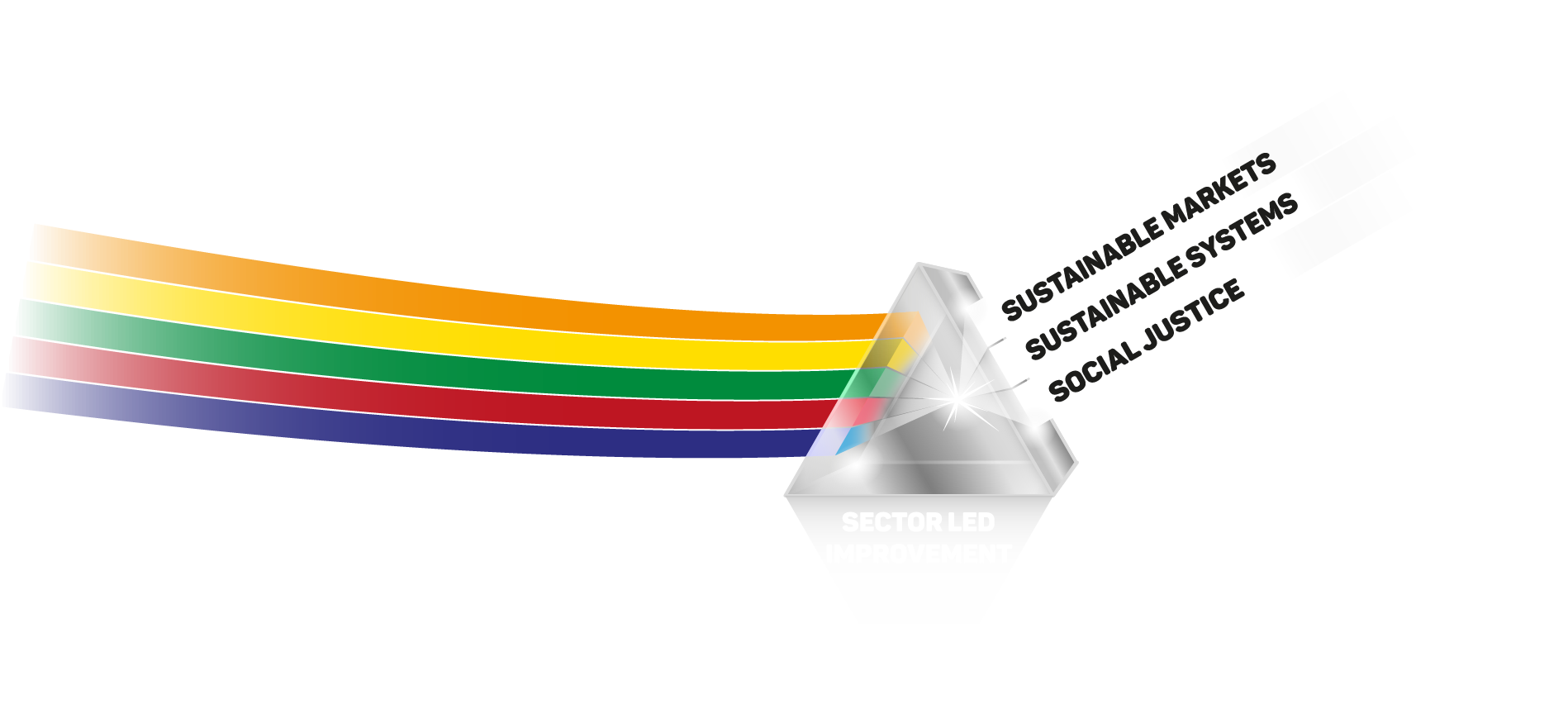 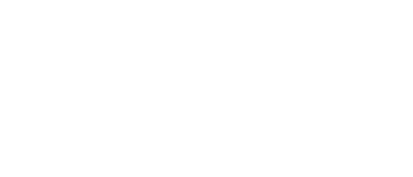